REKAYASA JALAN REL
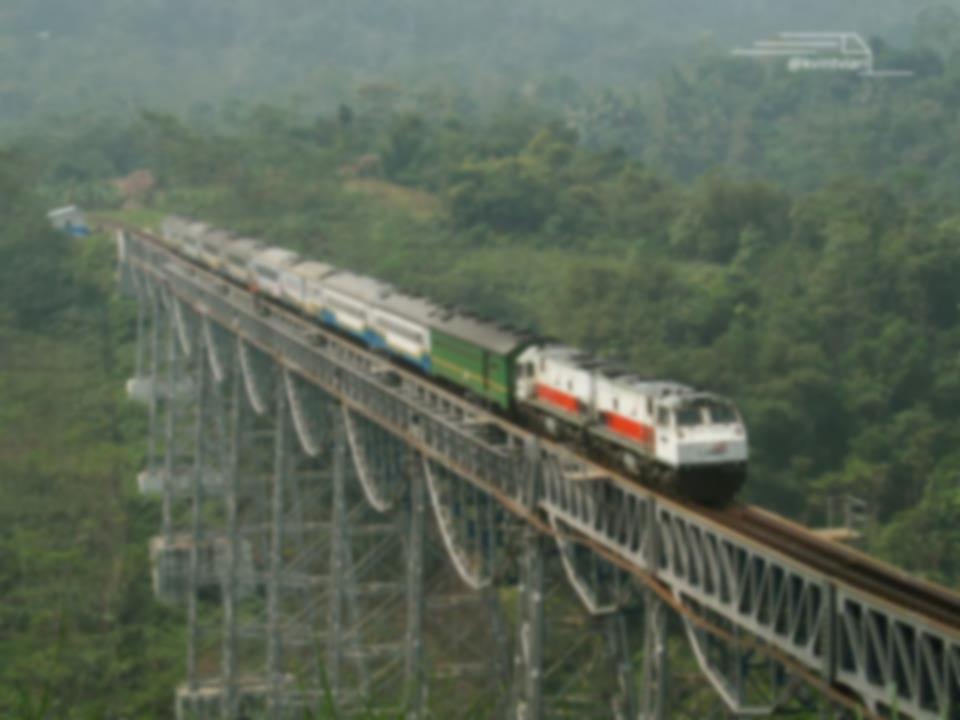 Modul 1 : Pendahuluan
Fredy Jhon Philip.S,ST,MT
OUTLINE :
Pendahuluan 
Gerak dinamik Jalan rel
Komponen struktur jalan rel & Pembebanan
Wesel
Penambat rel dan balas
Bantalan
Tanah dasar dan badan jalan rel
UJIAN TENGAH SEMESTER (jika diperlukan)
Drainase jalan rel
Persyaratan teknis jalan rel
Alinemen horisontal jalan rel
Alinemen vertikal jalan rel
Operasional Stasiun dan emplasemen
Pemeliharaan jalan rel
Mekanisasi jalan rel
UJIAN AKHIR SEMESTER (jika diperlukan)
Penilaian :
Tugas , kuis		: 25 %
UTS			: 30 %
UAS			: 45%
PENDAHULUAN
Sejarah jalan rel di dunia dan Indonesia
Peranan jalan rel
Karakteristik transportasi jalan rel
Fungsi angkutan jalan rel
Sasaran dan tujuan manajemen angkutan jalan rel
Arus kegiatan operasional jalan rel
Tolak ukur kinerja
Perkembangan transportasi jalan rel di masa depan
SEJARAH JALAN REL
SEJARAH JALAN REL INDONESIA
Tujuan  untuk angkutan hasil perkebunan sebagai produk kebijaksanaan tanam paksa (Cultuur Stelsel) seperti gula, kopi, nila maupun tembakau dan 
Di mulai pada jaman Hindia Belanda pada 17 Juni 1864 sepanjang 26 km oleh NV Nederlandsch Indische Spoorweg Maatschappij (NIS) , menghubungkan Kemijen – Tanggung dengan lebar sepur 1435 mm oleh Ir. J.P de Bordes ,mulai beroperasi 10 Agustus 1867
Pembangunan jalan rel di Jawa dimulai tahun 1875 ditandai dengan dibentuknya Undang-undang pembangunan jalan rel oleh pemerintah Hindia Belanda
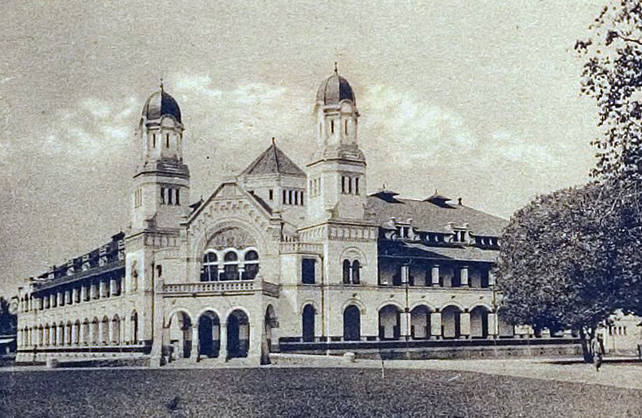 Gedung Lawang sewu (Kantor Nederlandsche-Indische Spoorweg Maatschappij (NIS) atau Maskapai KA Hindia Belanda.
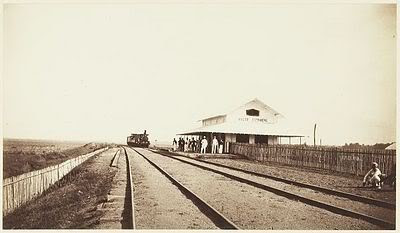 Stasiun Tanggung
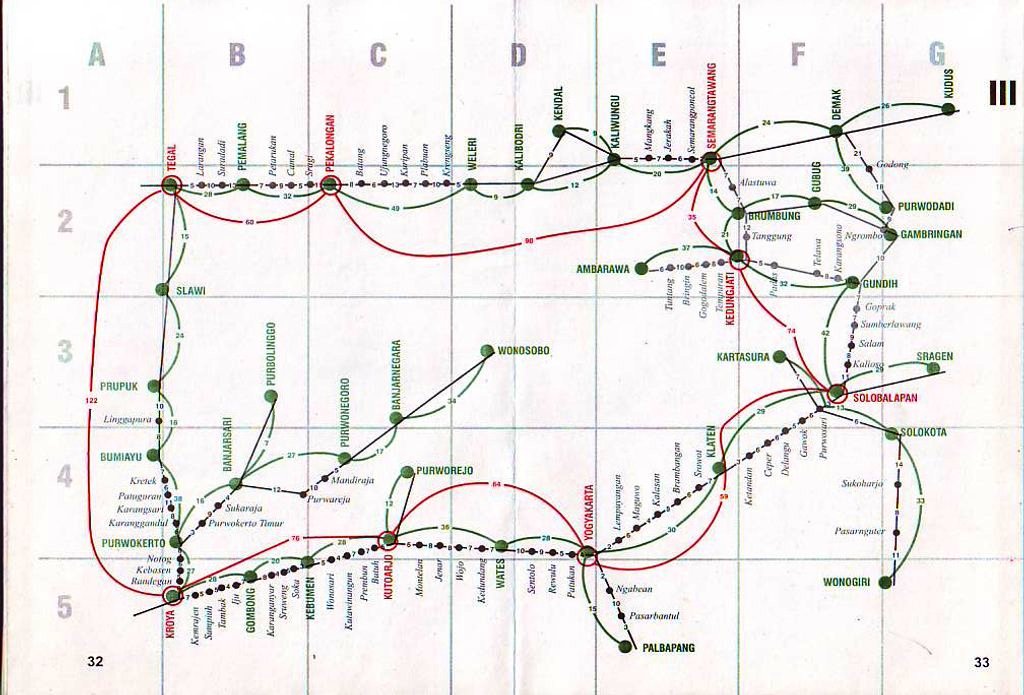 SEJARAH JALAN REL INDONESIA
Pertumbuhan pembangunan sangat pesat hingga tahun 1900 telah dibangun sepnajang 3338 km
Diikuti pembangunan di Sumatera Utara (1886) , Aceh (1874), Sumatera Barat (1891), SumateraSelatan  (1914) dan Sulawesi (1922)
Tahun 1939
panjang jalan KA di Indonesia mencapai 6811 km
Tahun 1950 
berkurang menjadi 5910 km
Sumber : website PT.KAI( www.kereta-api.co.id)
SEJARAH JALAN REL INDONESIA
Jenis jalan rel KA di Indonesia dibedakan dengan lebar sepur 1067 mm, 750 mm (Aceh) dan 600 mm di beberapa lintas cabang dan trem kota
Pada masa pendudukan Jepang, dilakukan pembongkaran sepanjang 473 km dan dibangun 83 km antara Bayah – Cikara dan 220 km antara Pekanbaru – Muaro
Setelah Indonesia merdeka, karyawan KA yang tergabung dalam AMKA (Angkatan Moeda Kereta Api) mengambil kekuasaan dari Jepang, terjadi pada tanggal 28 September 1945 --- diperingati sebagai hari  Kereta Api Indonesia serta dibentuknya Djawatan Kereta Api Republik Indonesia (DKARI)
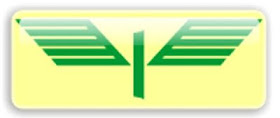 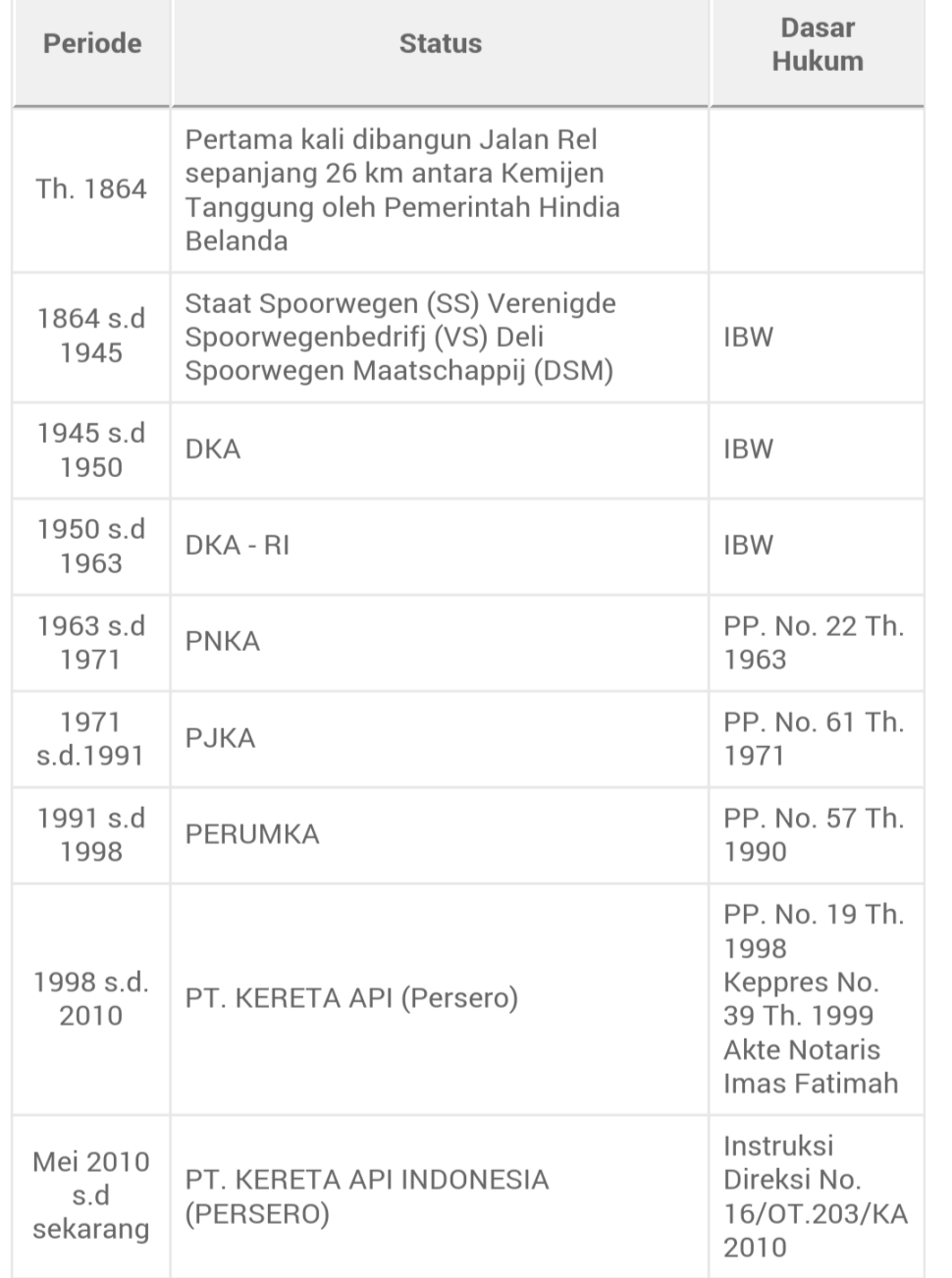 DKA,PNKA PJKA (1953-1988)
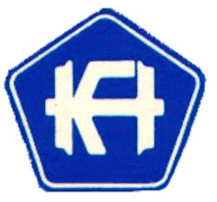 PJKA (1988-1990)
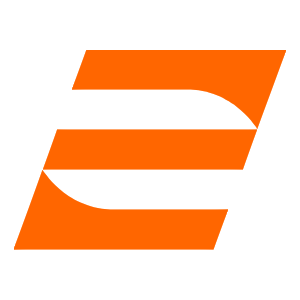 Perumka dan PT.KAI (1991-2011)
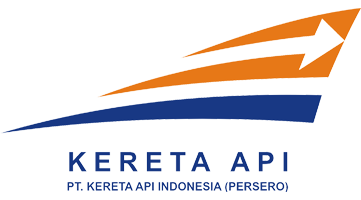 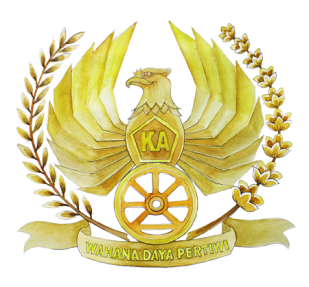 2011-sekarang
Wahana daya pertiwi
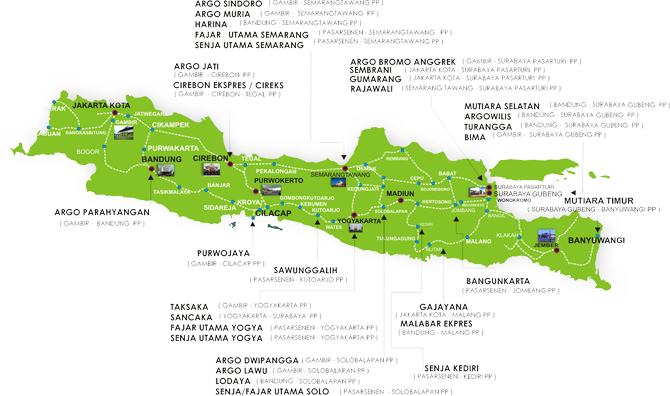 ALASAN ORANG NAIK KERETA API ????
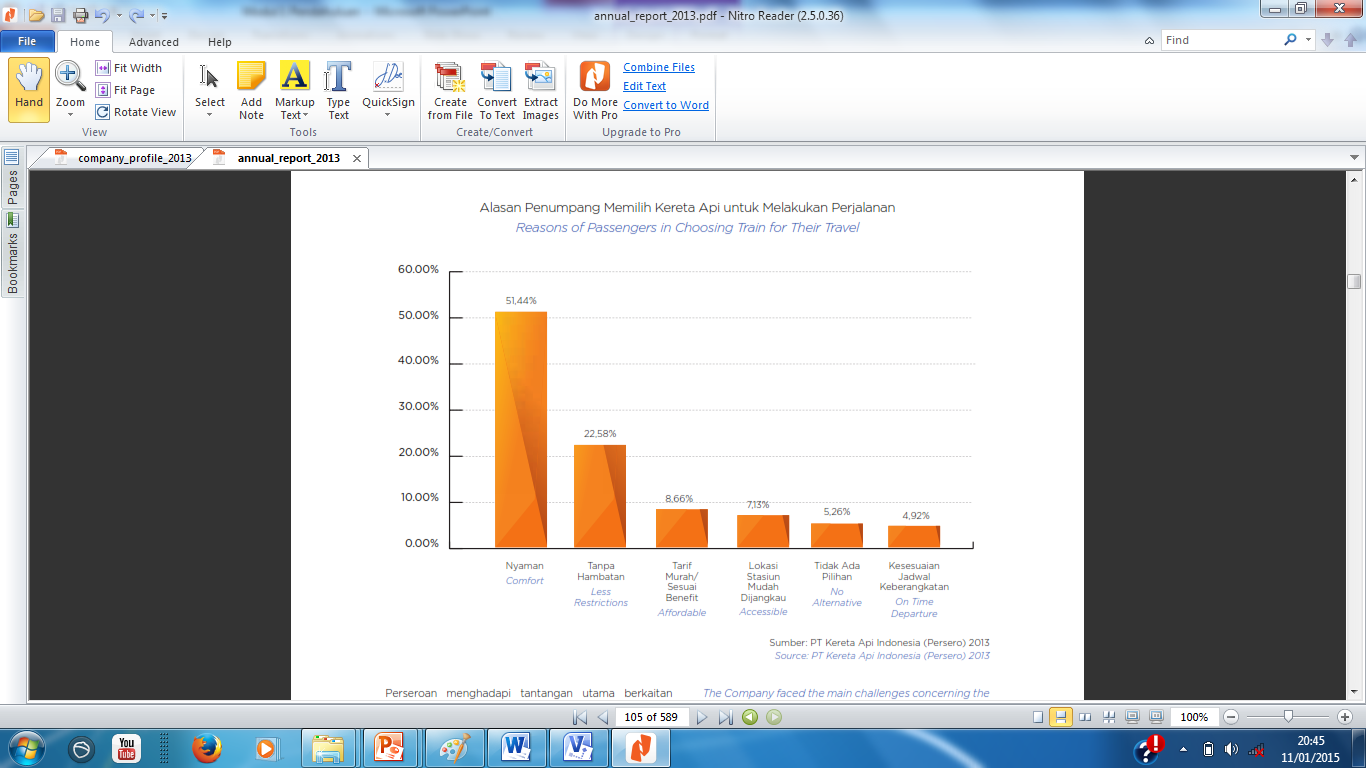 KARAKTERISTIK TRANSPORTASI KERETA API
KARAKTERISTIK TRANSPORTASI KERETA API
PERANAN TRANSPORTASI KERETA API
PERANAN DALAM ASPEK SOSIAL
Tujuan manusia melakukan pergerakan untuk memenuhi kebutuhannya seperti bekerja, sekolah, berbelanja maupun kegiatan sosial lainnya
PERANAN DALAM ASPEK EKONOMI
Berkaitan erat dengan proses produksi, distribusi dan konsumsi barang dan jasa
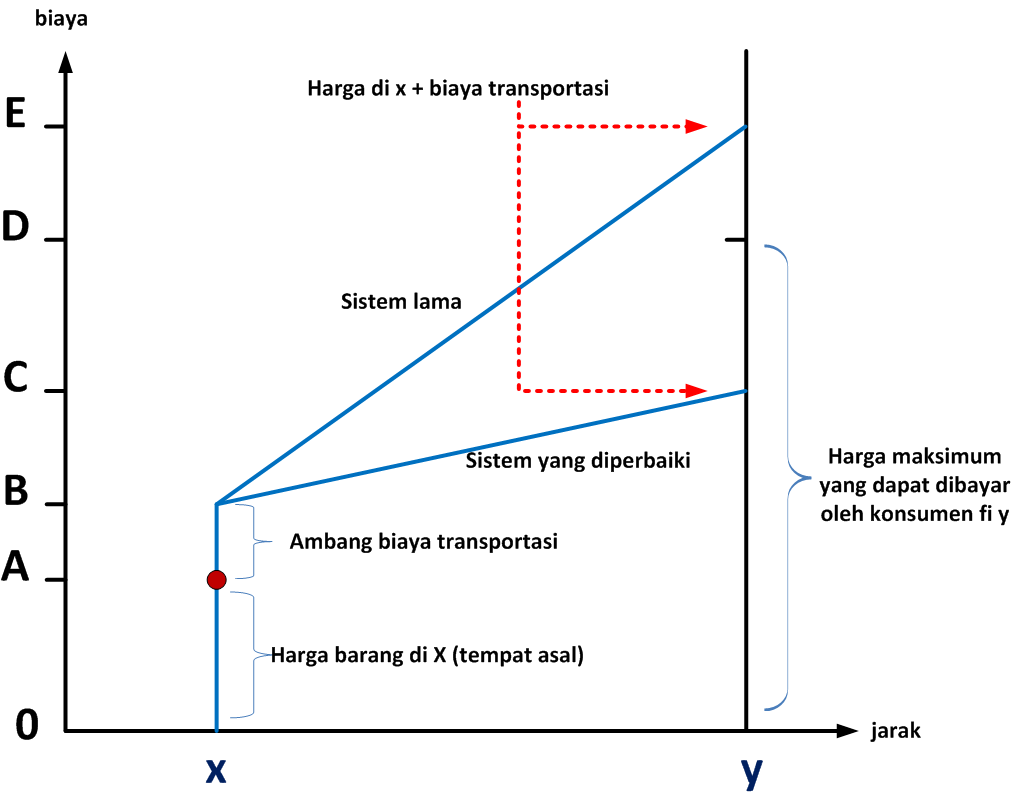 PERANAN TRANSPORTASI KERETA API
PERANAN DALAM ASPEK LINGKUNGAN
Pada umumnya selalu dianggap negatif, yaitu menghasilkan polusi udara, kebisingan, getaran, dan penggunaan energi.
Konsumsi penggunaan energi BBM pada berbagai moda transportasi
PERANAN TRANSPORTASI KERETA API
Besarnya daya yang diperlukan moda transportasi untuk memindahkan satu ton barang
SASARAN MANAJEMEN ANGKUTAN KERETA API
Visi  dan misi PT.KAI
Visi :
Menjadi penyedia jasa perkeretapian terbiak yang fokus pada pelayanan pelanggan dan memenuhi harapan stakeholder
Misi : 
Menyelenggarakan bisnis perkeretaapian dan bisnis usaha penunjangnya, melalui praktek bisnis dan model organisasi terbaik untuk memberikan nilai tambah yang tinggi bagi stakeholders dan kelestarian lingkungan berdasarkan 4 pilar utama : Keselamatan, Ketepatan Waktu, Pelayanan dan Kenyamanan
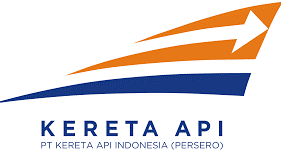 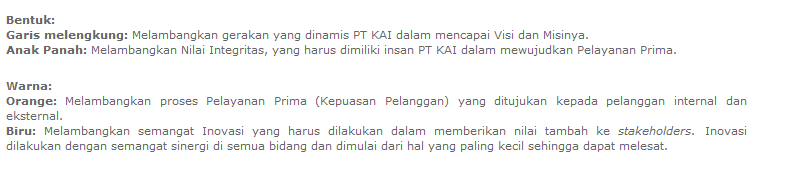 FUNGSI TRANSPORTASI KERETA API
Menyediakan sarana dan prasarana untuk mengangkut barang dan penumpang dari satu tempat awal ke lokasi tujuan dengan tepat waktu
Merawat dan memperbaiki sarana dan prasarana yang dioperasikannya
Mengendalikan dan mempersiapkan sarana agar mampu berjalan layak secara aman
Mengendalikan persediaan dan penggunaan bahan bakar atau sumber tenaga yang dipakainya.
Mampu mendukung aspirasi sosial/masyarakat dari segi angkutan, menunjang pengembangan ekonomi wilayah, budaya dan keamanan pertahanan.
PROSES BISNIS PT.KAI
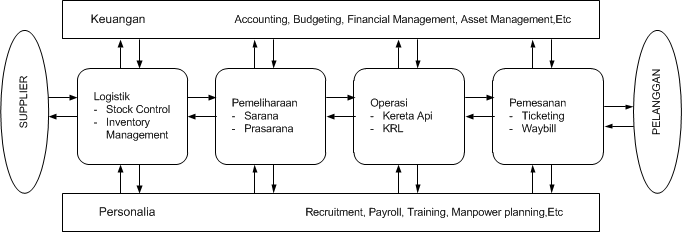 ARUS KEGIATAN OPERASIONAL KA
PERALATAN
Sarana
PERALATAN
Prasarana
PERALATAN
Alat penunjang pemeliharaan
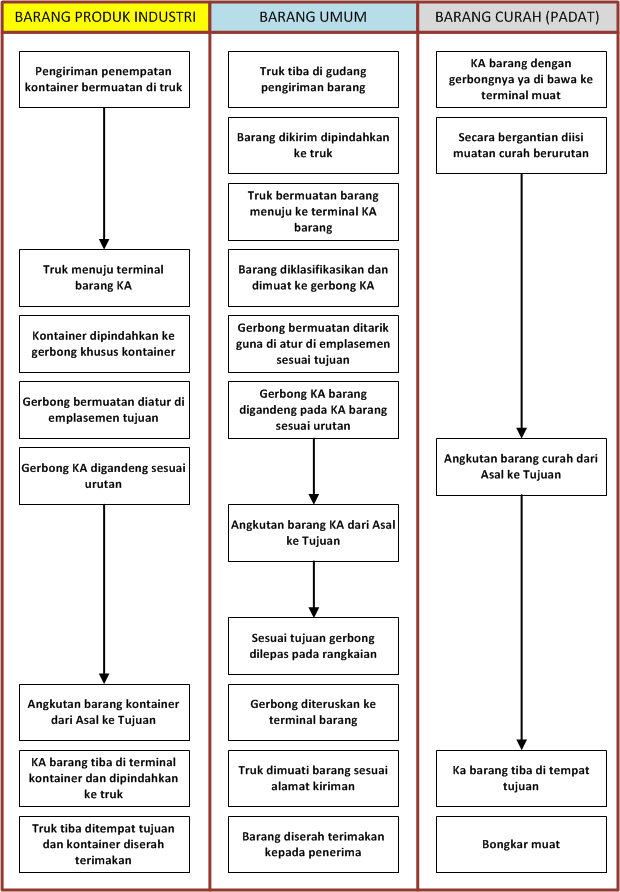 KINERJA OPERASIONAL KERETA API
Untuk mengukur tingkat efisiensi pengusahaan kereta api , maka setiap jenis kegiatan perlu dibuat unit standar performansi operasional, baik sarana, prasarana perlu dipelihara sehingga tidak seluruhnya mampu dioperasikan
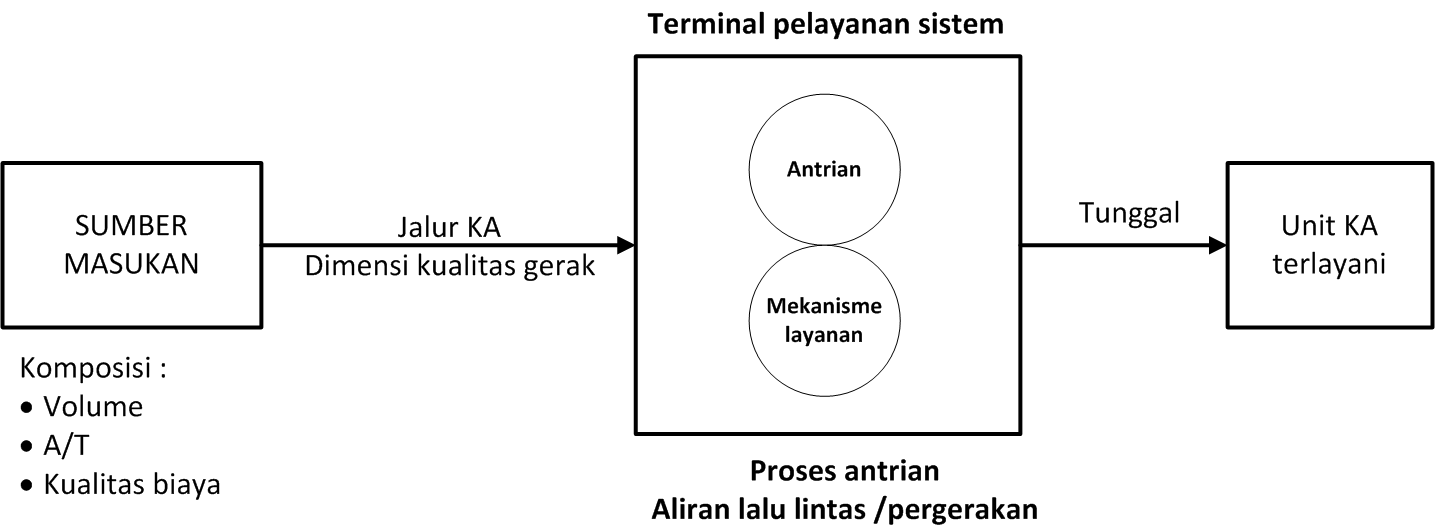 STRUKTUR MODEL PELAYANAN
KINERJA DI BIDANG PERALATAN
Armada, jumlah satuan unit sarana (A)
Siap Guna Operasi (SGO), perbandingan antara jumlah sarana dikurangi jumlah yang dikonservasi (K) dan yang dipelihara di Balai Yasa (PBY)
Siap Operasi (SO), perbandingan antara jumlah sarana dikurangi jumlah yang dikonservasi (K) dan yang dilakukan perawatan baik di balai Yasa maupun di dipo (PBY+D)
Pembatasan kecepatan (Taspat), dilakukan pada suatu petak jalur jalan rel yang tidak mampu dilalui dengan kecepatan yang dijanjikan akibat kerusakan atau perbaikan konstruksi jalan rel
KINERJA DI BIDANG OPERASIONAL
PERKEMBANGAN BISNIS KERETA API DI INDOENSIA
Peningkatan mutu pelayanan tiket KA untuk pelanggan dengan :
Mesin cetak tiket mandiri (CTM) dan E-Ticketing pada KRL Jabodetabek dengan sistem tarif progresif dan kartu multi trip
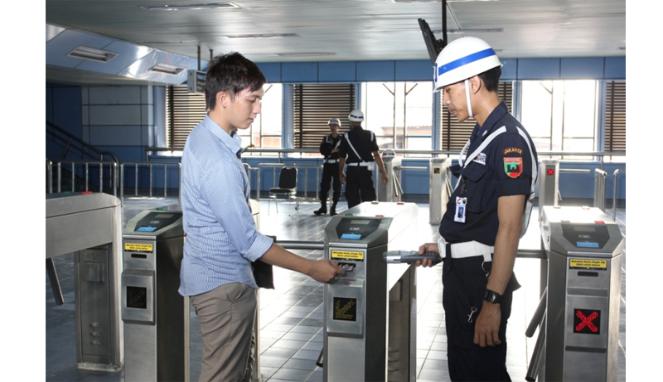 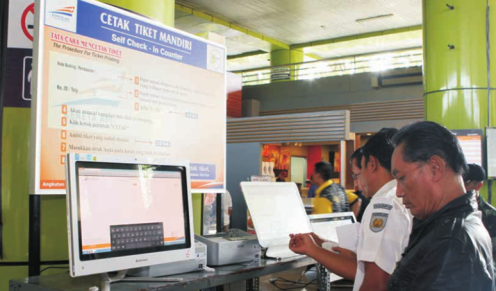 Integritas angkutan KA dengan sistem moda lainnya seperti bandara dan pelabuhan
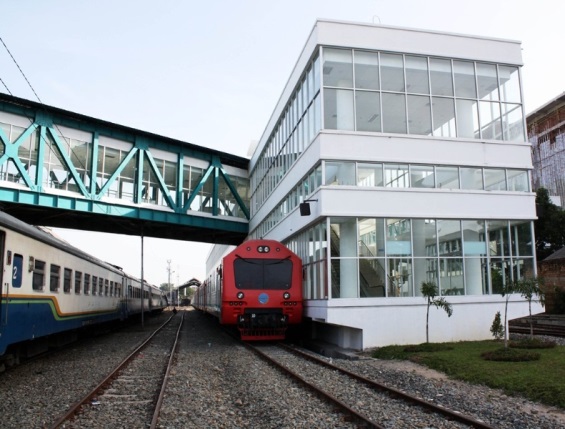 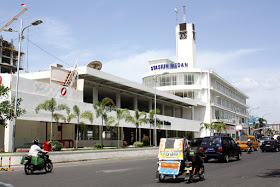 PERKEMBANGAN BISNIS KERETA API DI INDOENSIA
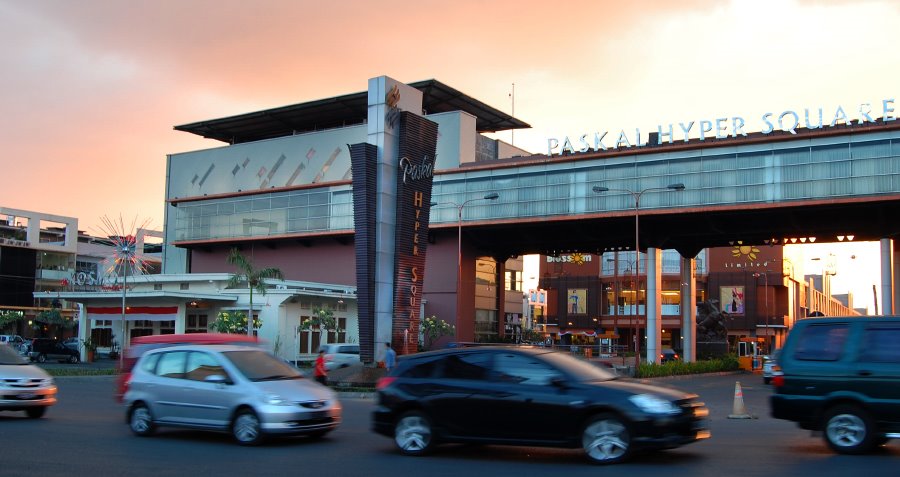 Pengembangan bisnis properti :
Pengembangan bisnis properti merupakan upaya untuk mengoptimalkan aset sekaligus mendukung usaha angkutan penumpang maupun barang.
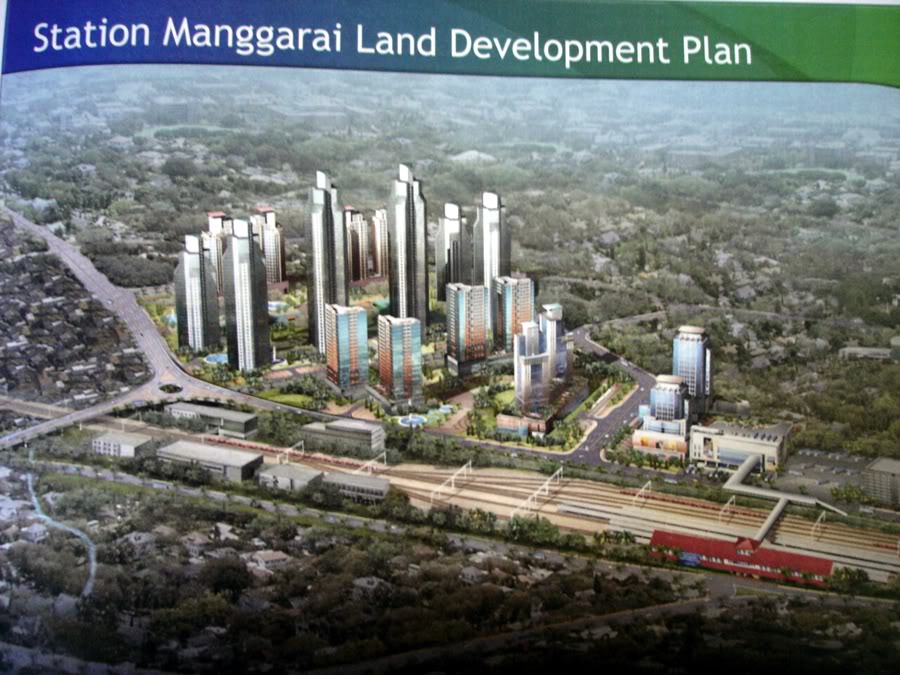 PERKEMBANGAN BISNIS KERETA API DI INDOENSIA
Pembangunan jaringan rel baru untuk meningkatkan kapasitas lintas
Penerapan Good Coorporate Government (GCG)
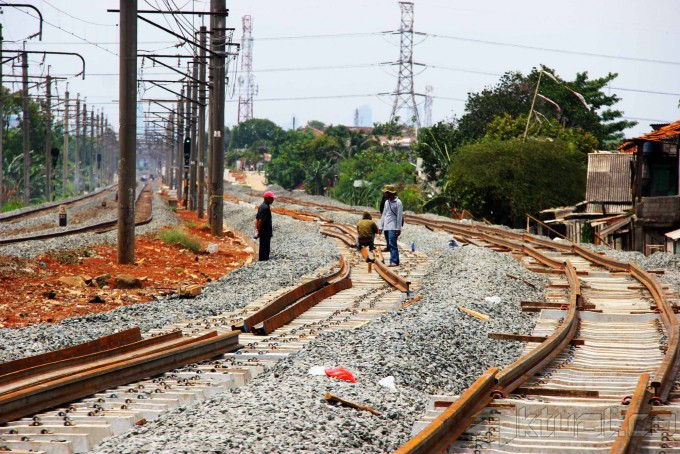